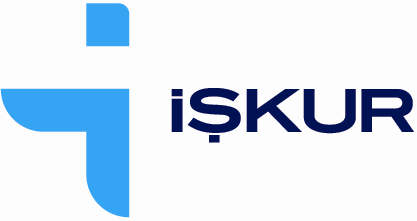 TÜRKİYE İŞ KURUMU GENEL MÜDÜRLÜĞÜ
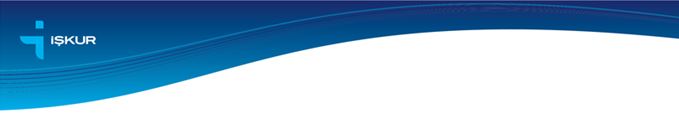 Genel Olarak İŞKUR
1946 yılında kurulmuştur.
2003 yılında yeni gelişen ihtiyaçlar ve değişen koşullara uygun olarak İŞKUR adıyla değişmiş ve yeni hizmetler ve politikalar kazanmıştır:
İşsizlik Sigortası Fonu
(Geliştirilmiş) Mesleki Kurslar
Kriz Dönemine Yönelik Sürdürülebilirlik Politikaları
2011 yılında İş ve Meslek Danışmanlığı Hizmeti hızlandırılmış ve İŞKUR’un toplam personel sayısı 3.000’den 8.000’e çıkmıştır.
Mayıs 2015’de ise İŞKUR 3 yıllığına görev yapmak üzere Dünya Kamu İstihdam Kurumları Birliği’nin (WAPES) Başkanlığına seçilmiştir.
2
[Speaker Notes: Kısaca Kurumumuzdan bahseden bir giriş yapayım diye düşündüm. 
Kurumumuz İş ve İşçi Bulma Kurumu olarak 1946 yılında kurulmuştur.
2003 yılında ise büyük bir yapısal değişim geçirerek aktif ve pasif işgücü politikalarını politika araçları arasına ekleyerek modern Kamu İstihdam Kurumu fonksiyonlarını bünyesinde toplamıştır. 
2011 yılında personel sayımız iki katından daha fazla artırılarak özellikle İMD’ler aracılığıyla yerel düzeyde halka sunulan hizmetlerin kalitesinde önemli bir artış sağlanmıştır. 
Kurumumuz tüm bunlarla birlikte kuruluş içinde yetersiz olduğu düşünülen bilgi ve deneyim paylaşımını artırmak amacıyla 2015 yılında Dünya Kamu İstihdam Kurumları Birliği’nin Başkanlığı’na adaylığını koymuş ve İstanbul’da yapılan Genel Kurul’da Başkanlığa seçilmiştir.]
SURİYELİ SIĞINMACILAR VE TÜRK İŞGÜCÜ PİYASASI
Kitlesel bir akın halinde Türkiye’ye geldikleri için Ekim 2014’te Suriyelilere ‘geçici koruma’ statüsü tanınmıştır.
Dünyada toplam Suriyeli sığınmacı sayısı yaklaşık 6 milyon olduğu tahmin edilmektedir.
Türkiye’de ‘geçici koruma’ statüsü altında 2.984.663 Suriyeli bulunmaktadır (20.04.2017)
Türkiye’deki Geçici Koruma Statüsündeki Suriyelilerin %54,8’i 15-64 yaş aralığında bulunmakta olup bu oran yaklaşık olarak 1.5 milyon kişiye tekabül etmektedir.
3
[Speaker Notes: Ülkemizde Suriyeli sığınmacılara geçici koruma statüsü verilmiştir. İŞKUR hizmetlerinden yararlanabilmeleri için ise 6 aylık GK süresini doldurmuş olmaları gerekmektedir.
Irkı, dini, tabiiyeti, belli bir toplumsal gruba mensubiyeti veya siyasi düşüncelerinden dolayı zulme uğrayacağından haklı sebeplerle korktuğu için vatandaşı olduğu ülkenin dışında bulunma ve bu ülkenin korumasından faydalanamayan kişiler uluslararası korumadan faydalanır.

Türkiye, 1951 Mültecilerin Hukuki Statüsüne İlişkin Cenevre Sözleşmesini «coğrafi kısıtlama» koşulu ile imzalamış ve böylece sadece Avrupa’dan gelebilecek sığınmacılara ‘mülteci’ statüsü tanımıştır. Dolayısıyla, kendi ulusal mevzuatımızda yer aldığı şekliyle, zorunlu göçle gelen yabancılara aşağıdaki dört kategorideki statülerden biri tanınmaktadır.

‘Yabancılar ve Uluslararası Koruma Kanunu’na Göre Uluslararası Koruma Türleri:
Mülteci
Şartlı mülteci
İkincil koruma
Geçici koruma

Kabaca ve çok da güncel olmayan verilerle (2016 Mart) Dünya da 6 milyon Suriyeli sığınmacı bulunmaktadır.
Türkiye’de ise yaklaşık 3 milyon yani toplam sığınmacı sayısının en az yarısı kadar sığınmacı bulunmaktadır.
Türkiye’deki sığınmacıların %54’ü çalışma çağında olup bu sayı ise Türk işgücünün (30  milyon 535 bin (2016)) yaklaşık %5’ine tekabül etmektedir. Bu arada ülkemizdeki işsizlik oranı ise %10,9’dir (2016).]
GKSS’ye Yönelik Yapılan Çalışmalar
Ekonomi ve İşgücü Koordinasyon Grubu Çalışmaları 
Kurumsal Mevzuat Değişiklikleri
Bilgi kaynaklarının daha kullanışlı hale getirilmesi
Uluslararası Ortaklı Proje Hazırlık Çalışmaları
4
[Speaker Notes: Geçici Koruma Altındaki Suriyelilere Yönelik (GKSS) yönelik olarak İŞKUR tarafından yürütülmüş olan Faaliyetler öncelikle Başbakanlık tarafından koordine edilen çalışmalar doğrultusunda Ekonomi ve İşgücü Koordinasyon Grubu çerçevesinde gerçekleştirilmiştir. Bu grup tarafından hazırlanan eylem planı ise kendisine bazı temel hedefler belirlenmiştir. Bu hedefler ise şunlardan oluşmuştur; 
HEDEF 1: GKSS’lere yönelik işgücü piyasası ihtiyaçları çerçevesinde mesleki eğitim ve dil eğitimlerinin verilmesi.
HEDEF 2: GKSS’lere yönelik girişimcilik mekanizmalarının geliştirilmesi. 
HEDEF 3: GKSS’lere özellikle istihdam alanında hizmet veren/verebilecek olan kurum-kuruluşların hizmet kapasitesinin artırılması.
HEDEF 4: GKSS’lere sunulan hizmetlere ve kayıtdışı istihdamın engellenmesine ilişkin farkındalığın artırılmasına yönelik çalışmaların yapılması.
HEDEF 5: GKSS’lerin işgücü piyasasına katılımının sağlanması.
Geçici Koruma yönetmeliği 22/10/2014 tarihli 29153 sayılı Resmi Gazete’de yayımlanarak yürürlüğe girmiştir. Yönetmeliğin “Geçici Korunanlara Sağlanacak Hizmetler” başlıklı altıncı bölümünün “Hizmetler” başlıklı 26’inci maddesinde; “Bu Yönetmelik kapsamında ilgili bakanlıklar ile kamu kurum ve kuruluşları tarafından verilen hizmetler Başbakanlık Afet ve Acil Durum Yönetimi Başkanlığı (AFAD) koordinasyonunda yürütülmeye başlanmıştır. AFAD devam eden süreçte etkili ve kapsamlı bir izleme süreci yürütmektedir. Yürütülen faaliyetler bağlamında Sığınmacı Mali İmkanı çerçevesinde sektör bazlı olarak bu alandaki Tüm ülke politikaları izlenmektedir. 
GKSS’ye daha iyi hizmet vermek ve bu hizmetin kapsamını genişletmek amacıyla Kurum  mevzuatımızda bir takım değişikliklere gidilmiştir. Bunlara bir sonraki slaytta daha detaylı olarak değineceğim.
Kurumumuz ve Göç İdaresi Genel Müdürlüğü ile 07.12.2015 tarihinde imzalanan Protokol ile geçici koruma kapsamındaki kişilerin istihdama yönelik olarak daha ayrıntılı bir şekilde bilgilerini temin etmek mümkün hale gelmiştir. Fakat protokol sonucu amaçlanan faaliyetlerin işlevsel hale getirilmesi için çalışmalar son aşamaya getirilmiş olup, u bağlamda GKSS’ye yönelik Kurumsal istatistikler net bir şekilde  kısa süre içerisinde elde edilmesi mümkün hale gelecektir.
Uluslararası Kuruluşlarla GKSS’ye yönelik olarak onların işgücü piyasasına katılımını sağlamak ve mağduriyetlerine azaltmak üzere hizmetler sağlamak ve mültecilere yönelik olarak Kurumumuzun hizmet sunma kapasitesini artırmaya yönelik çalışmalar yürütülmektedir.  GKSS’lerin ülkemizdeki konumunun geçicilikten kalıcılığa doğru yöneldiği bir bakış açısıyla çalışmalarımıza yön verilmektedir.  

Bu çerçevede gerçekleşen görüşmelerde Uluslararası fon kaynakları ile Suriyeli nüfusun işgücü piyasalarımıza entegrasyonu amacıyla çeşitli projelere dair hazırlık görüşmeleri sürdürülmektedir: 
 
UNDP&KfW: Ortaklar: Projenin İŞKUR ve UNDP ortaklığında gerçekleşmesi öngörülmektedir.
Proje Bütçesi: 3.8 milyon Avrodur.
Fonu Sağlayan Kuruluş: KfW 
Proje Süresi; 18 ay. 
Temel Amaç: Suriyelilerin istihdam edilebilirliğinin artırılması ve İŞKUR’un kurumsal kapasitesinin desteklenmesi amaçlanmaktadır.
Bileşen: İŞKUR’un ihtiyaç analizi bağlamında kapasite ölçümünün yapılması 
Bileşen: Pilot illerde İŞKUR’un Daha başarılı Aktif İşgücü Piyasası Politikaları İçin Desteklenmesi
Projede Son Durum; Metodolojiye son hali verilmiş olup imza aşamasına getirilmiştir. 
 
Dünya Bankası&AB: Ortaklar: Projenin İŞKUR Dünya :Bankası ve Bakanlığımız ortaklığında gerçekleşmesi öngörülmektedir.
Proje Bütçesi: 50 milyon Avrodur.
Fonu Sağlayan Kuruluş: AB (FRiT)
Temel Amaç: İŞKUR’un sunduğu aktif işgücü piyasası programlarından uygun olanların proje kapsamında fonlanması ve kurumsal kapasitenin geliştirilmesi hedeflenmektedir.
Bileşen: İŞKUR’un ve Bakanlığımızın kapasitesinin geliştirmesine yönelik çalışmalar
Bileşen: Suriyelilerin ve Ev sahibi topluluğun aktif İşgücü Programları aracılığıyla desteklenmesi
Projede Son Durum; Proje metodolojisinin ihtiyaçlar doğrultusunda belirlenmesi için Bakanlığımız ile ortaklaşa yürüttüğümüz çalışmalar devam etmektedir. 
 
UNHCR: Kurumsal kapasitenin geliştirilmesi ve becerilerin artırılması konuları üzerine görüşmeler devam etmektedir. Bu çerçevede Kurumumuza Suriyeli sığınmacıların yoğun olduğu iller için İl Müdürülüklerimize Suriyeli sığınmacılara hizmet sunmaya yönelik kiosk alımı, gezici tanıtım otobüsü temini ve ulusal, uluslarararası ve yerel eğitim faaliyetleri gibi faaliyetler bunlardan bazılarıdır.]
GKSS’ye İlişkin İŞKUR Mevzuatı
Geçici Koruma Altındaki Suriyeliler
Kurumumuza kayıt olabilmekte
İş ve Meslek Danışmanlığı hizmetleri alabilmekte ve
TYP hariç olmak üzere Aktif İstihdam Programlarından yani; 
Mesleki Eğitim Kurslarından 
İş Başı Eğitim Programlarından
Girişimcilik Programları olmak üzere yararlanabilmekte
Pasif istihdam Politikası uygulamalarından  faydalanabilmektedir.
5
[Speaker Notes: 6 aylık geçici koruma süresini doldurmuş olan yabancılar Kurumumuza iş arayan olarak kayıt olabilmektedirler. 
Ayrıca Kurumumuza kayıtlı olan GKSS’ler dilediklerinde danışmanlık hizmetlerinden de faydalanabilmektedirler. 
Kurum mevzuatında değişiklik yapmadan önce işsizlik sigortası fonunun kaynaklarından faydalanılarak yabancılara yönelik aktif işgücü programları uygulanamazken Kurumumuz aktif işgücü hizmetleri genelgesinde yapılan değişiklikle bu konuda bir istisna getirilmiş ve geçici koruma altındaki Suriyelilere yönelik olarak Genel Müdürlüğümüz onayı alınmak kaydıyla ilgili fonun kaynaklarının mevzuata uygun bir şekilde kullanılabileceği belirtilmiştir. 

İşşsizlik sigortası kanunu madde 48; Ayrıca Fonun bir önceki yıl prim gelirlerinin % 30’u; işgücünün istihdam edilebilirliğini artırmak, çalışanların vasıflarını yükselterek işsizlik riskini azaltmak ve teknolojik gelişmeler nedeniyle işsiz kalması beklenenlerin başka alanlara yönlendirilmesini sağlamak, istihdamı artırıcı ve koruyucu tedbirler almak ve uygulamak, işe yerleştirme ve danışmanlık hizmetleri temin etmek, işgücü piyasası araştırma ve planlama çalışmaları yapmak ve Fondan ödenmek üzere vize edilmiş sözleşmeli personel pozisyonlarında çalışanlar ile bunlardan ilgili mevzuatına göre Kurum kadrolarına atanan ve Kurumda çalışmaya devam eden personelin mali ve sosyal haklarına ilişkin ödemeleri gerçekleştirmek amacıyla kullanılabilir.  

Aktif Yönetmeliği madde 104: Uluslararası Koruma Kanununun 30 uncu maddesinin birinci fıkrasının (a), (b), (c) ve (ç) bentlerinde geçen [İkamet izni çeşitleri şunlardır: 
Kısa dönem ikamet izni b) Aile ikamet izni c) Öğrenci ikamet izni ç) Uzun dönem ikamet izni]  ikamet iznine ve 25/4/2006 tarihli ve 5490 sayılı Nüfus Hizmetleri Kanunu uyarınca yabancılara verilen kimlik numarasına, uluslararası koruma başvuru sahibi kayıt belgesine, uluslararası koruma başvuru sahibi kimlik belgesine, uluslararası koruma statü sahibi kimlik belgesine, geçici koruma kimlik belgesine veya bunlar yerine geçen numara ve belgelere sahip olan yabancılar, il müdürlüğünce uygun bulunmak ve Kuruma kayıt olmak şartları ile, bu Yönetmelik kapsamındaki kurs ve programlardan (TYP hariç) yararlanabilirler.
Değişmeden önceki hali: “Türkiye’de çalışmalarına engel durumu olmayan yabancılar, ilgili diğer mevzuat hükümleri saklı kalmak şartı ile, yabancı kimlik numarası ile Kuruma kayıt olmak ve il müdürlüğünce uygun bulunmak şartıyla, bu Yönetmelik hükümlerinden yararlanabilirler.” 

Genelge 15. madde: Yönetmeliğin 103. maddesine göre, Türkiye’de ikamet etmeyen Türk soylu yabancı uyruklulara yönelik düzenlenecek aktif işgücü hizmetlerinin yürütülmesi kapsamında bu Yönetmelik hükümleri uygulanmaz. Bunlara yönelik olarak düzenlenen aktif işgücü hizmetlerine ilişkin usul ve esaslar ilgili kurum ve kuruluşlarla Kurum tarafından ortaklaşa hazırlanacak protokolle belirlenir. Bu kapsamda İl Müdürlüklerince yapılacak çalışmalar ve gelen taleplerin mutlaka Genel Müdürlüğümüze iletilmesi gereklidir. 
Anılan Yönetmeliğin 104. maddesine göre, Türkiye işgücü piyasasına uyumlarını sağlamak amacı ile; 
- 4/4/2013 tarihli ve 6458 sayılı Yabancılar ve Uluslararası Koruma Kanununun 30 uncu maddesinin birinci fıkrasının (a), (b), (c) ve (ç) bentlerinde geçen ikamet iznine, 
- 25/4/2006 tarihli ve 5490 sayılı Nüfus Hizmetleri Kanunu uyarınca yabancılara verilen kimlik numarasına, uluslararası koruma başvuru sahibi kayıt belgesine, uluslararası koruma başvuru sahibi kimlik belgesine, uluslararası koruma statü sahibi kimlik belgesine, geçici koruma kimlik belgesine veya bunlar yerine geçen numara ve belgelere, sahip olan yabancılar, Kuruma kayıt olduktan sonra yararlanmayı talep ettikleri kurs ve programlara katılım şartlarına haiz olmaları durumunda, bu Yönetmelik kapsamında olup İşsizlik Sigortası Fonu ile finanse edilen kurs ve programlar hariç, ulusal veya uluslararası fonlarla finanse edilen kurs ve programlardan (TYP hariç) yararlanabilirler. Ancak Suriyelilere yönelik olarak Genel Müdürlükçe belirlenecek usul ve esaslar çerçevesinde İşsizlik Sigortası Fonu kullanılarak kurs ve program düzenlenebilir. İl müdürlükleri tarafından bu madde kapsamında yapılacak çalışmalarda önceden Genel Müdürlükten uygunluk görüşü alınması gereklidir.
(Mülga) Geçici koruma kapsamında olan kişiler için bir işyerinde düzenlenen mesleki eğitim kursu veya işbaşı eğitim programına katılımlarından önce çalışma izni alınmasına Çalışma Genel Müdürlüğünün yayımladığı “Geçici Korunma Sağlanan Yabancıların Çalışma İzinlerine Daire Uygulama Rehberi”nin 3.6 numaralı maddesi gereğince gerek yoktur. (Mülga)541Ancak bu kişilerin kurs veya program sonrasında işe alınmaları durumunda çalışma izni alınmasına ilişkin usul ve esaslara tabi olunarak öncelikle çalışma izni alınması gereklidir.” 

Geçici Koruma atlındaki Suriyeliler çalışma iznine sahip olmaları durumunda (ki mevzuat doğrultusunda çalışabilmeleri için bu bir gerekliliktir.) işsizlik sigortası ödeneği, kısa çalışma ödeneği gibi pasif istihdam politikası uygulamalarından yararlanabilmektedirler.]
TÜRKİYE’DE İŞ BULMA REHBERİ
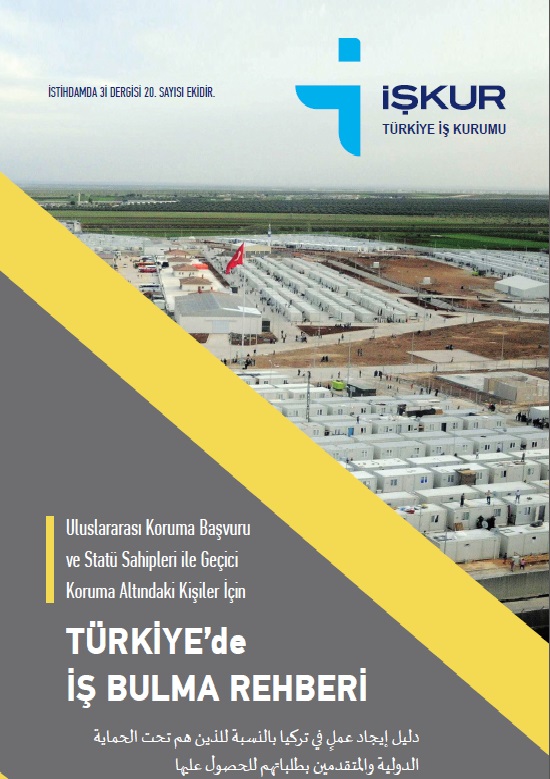 Kurumumuza gelen Suriyelilere ve diğer mültecilere verilmek üzere
Türkçe-Arapça olarak hazırlanan «Türkiye’de İş Bulma Rehberi», pilot uygulama için belirlediğimiz illerdeki İl Müdürlüklerimize gönderilmiştir.
6
[Speaker Notes: Geçici Koruma altındaki Suriyelilere yönelik örnek çalışmalarımızdan biri olarak; bir Arapça ve Türkçe içerikli “Türkiye’de İş Bulma Rehberi” broşürü hazırlanmış olup bunlardan 50000 tane basılarak pilot illerde dağıtımını gerçekleştirilmiş ve farkındalık artırımı konusundaki faaliyetler kapsamında uygulamaya konulmuştur. Söz konusu rehberde Türkiye’de iş bulma süreçleri, danışmanlık hizmetlerinden yararlanılmasına dair yönlendirici şablonlar, çalışma izni konusunda aydınlatıcı noktalar ve İŞKUR’un çevrimiçi servisleri ele alınmıştır.]
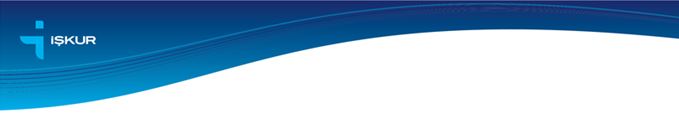 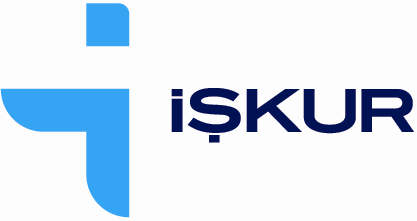 TEŞEKKÜRLER…

Sorularınız için; ergin.koluman@iskur.gov.tr